Strings
In C, a string is an array of characters
char data[10] = “Hello”;





char data2[] = {‘H’, ‘e’, ‘l’, ‘l’, ‘o’, ‘\0’}






Use “%s” with printf to print strings
printf(“%s”,data);
Can be accessed char by char
data[0] is first character
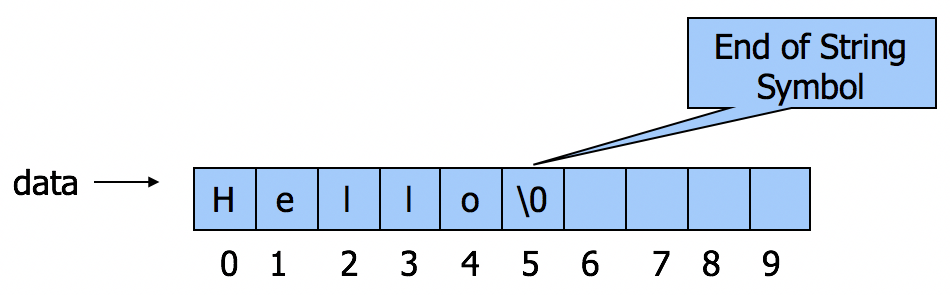 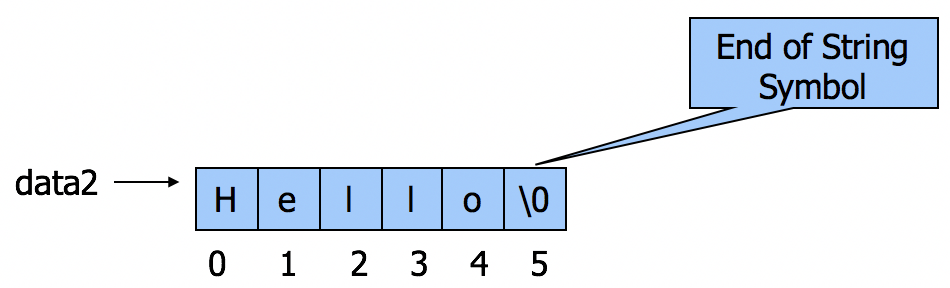 1
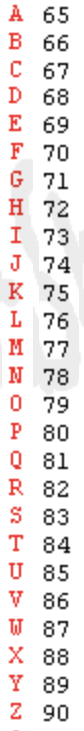 Review of ASCII & Characters
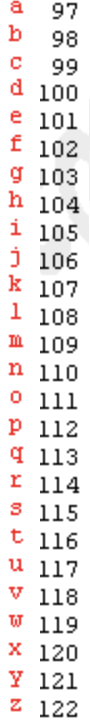 Each character has an integer representation

(Screen shots from http://www.asciitable.com )
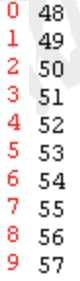 2
Review of ASCII & Characters
Characters can be interpreted as integers

char c = ‘A’;
printf(“%c ”, c);         // prints:   A
printf(“%d ”, c);          // prints:   65
printf(“%c ”, 65);        // prints:   A
3
Special “Characters”
Some of the escape characters (page 215 in book):
\a 	audible alert (sounds a bell) 
\b 	backspace 
\f 	form feed 
\n 	newline 
\r 	carriage return 
\t 	horizontal tab 
\v 	vertical tab 
\\ 	backslash 
\” 	double quotation mark    
\ʼ 	single quotation mark      
\? 	question mark
Each escape character is counted as a single character.  So the following string contains 9 characters: 

 	\011\”Hello\”\n      (011 is the ASCII horizontal tab character)
4
// Treating character arrays as strings
 
#include <stdio.h>

int main(void) {
   char string1[20], string2[] = “string literal”;
   int i; 

   printf(“Enter a string:  “);
   scanf(“%s”, string1);
   printf(“string1 is: %s\nstring2 is: %s\n”, 
          string1, string2);

   printf(“string1 with spaces between characters is: “);
   for(i = 0;  string[i] != ‘\0’; i++) 
      printf(“%c “, string1[i]);
   printf(“\n”);

   return 0;
}
Enter a string:  Hello therestring1 is: Hello string2 is: string literalstring1 with spaces between characters is: H e l l o
5
Exercise
Write a block of code to count the number of characters in a string.
Idea: count the number of characters before null character  ‘\0’
H
e
l
l
o
\0
6
Skeleton Solution
char cdata[20];
printf(“Enter a string:  “);
scanf(“%s”, cdata);

// code here to find number of characters
????


printf(“Number of characters in %s is %d\n”,   
       cdata, ?);
7
Skeleton Solution
int i = 0;
char cdata[20];
printf(“Enter a string:  “);
scanf(“%s”, cdata);

// code here to find number of characters
while (cdata[i] != ‘\0’)
	 i = i + 1;

printf(“Number of characters in %s is %d\n”, 
       cdata, i);
8
Strings
We’ve used strings
Array with base type char
One character per element
One extra character:  '\0'
Called ‘null character’
End marker
Literal "Hello" stored as string:
“Hello” is string literal constant
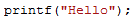 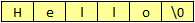 [Speaker Notes: A string is a data type that, according to the C specifications, is not built into C. We’ve already seen string literal constants.

Strings are stored as an array of char with one character per element and one extra element containing a null character, ‘\0’, which marks the end of the string. Here we see how the “Hello” from the printf would be stored. One character for each element and then the null character after the o at the end of Hello.]
String Variable Declaration
Array of characters:
Declares a c-string variable to hold up to 9 characters + one null character
No initial values
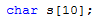 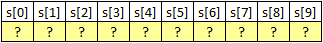 [Speaker Notes: To define a string variable, you define a char array. The definition char s[10] has room for 10 characters however we have to leave room for the end marker so it will hold a string up to 9 characters plus the null character. As with other variables that are not specified an initial value, the value of the array after the definition is undefined.]
String Variable
Typically a partially filled array
Declare large enough to hold max-size string, including the null character.
Given a standard array:
If s contains string “Hi Mom!”, then stored as:
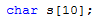 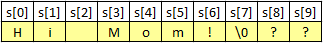 [Speaker Notes: Generally, we specify a size that is large enough for the maximum size string we wish to store plus one for the null character. In many cases the array will be partially filled. Given our definition for s, if s contained “Hi Mom!” then the first 7 characters of the array with subscripts 0-6 would contain the characters of “Hi Mom!”. The 8th character with subscript 7 would contain the null character. The remaining two characters would be undefined.]
String Variable Initialization
Can initialize string:
Need not fill entire array
Initialization places '\0' at end
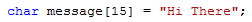 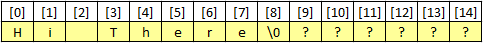 [Speaker Notes: As with other data types, you can initialize a string variable by specifying an initial value. Given a size, the value must fit in the array including the null character. Too long of an initial value will result in a syntax error. Here we have given a char array of size 15 the value Hi There. Hi There plus the null character take up 9 characters leaving 6 undefined characters at the end of the array.

So, a string is a partially filled array with a sentinel at the end.]
String Variable Initialization
Can omit array-size:
Automatically makes size one more than length of quoted string
NOT same as:
IS same as:
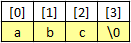 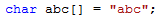 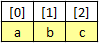 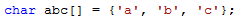 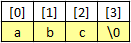 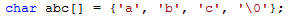 [Speaker Notes: When specifying an initial value for a string variable, you can omit the size. The compiler will compute the size needed including the null character. Here we have an array called abc that is given the initial value of the string “abc”. The initial value is 3 characters. Adding the null character makes the size of the array 4 characters. This is not the same as initializing the array elements to the characters a, b, and c. This would define an array with a size of 3. If we added the null character to the initial value element list, we would end up with an array of size 4 with the same value as our string variable initialization.]
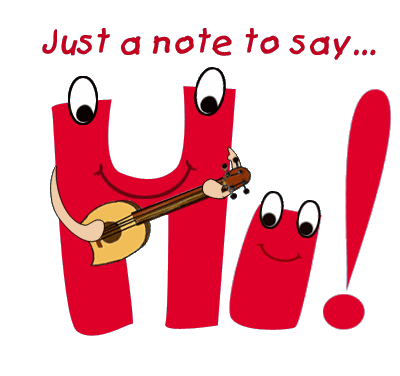 String Indexes
A string IS an array
Can access indexed variables of:
hi[0] is ‘H’
hi[1] is ‘i’
hi[2] is ‘\0’
hi[3] is unknown
hi[4] is unknown
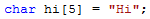 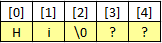 [Speaker Notes: Since a string is an array, you can access the individual character elements as you can for any other array type. If we had a char array called hi with an initial value of “Hi”, hi[0] would be ‘H’, hi[1] would be ‘I’, hi[2] would be the null character, and the next two characters would be undefined.]
String Index Manipulation
Can manipulate array elements
Be careful!
Here, ‘\0’ (null) was overwritten by a ‘!’
If null overwritten, no longer a valid C-string!
Unpredictable results!
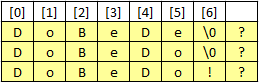 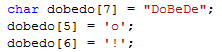 [Speaker Notes: We can also manipulate individual elements within the array as we can with any other array. Here we have a char array dobedo with an initial value of “DoBeDe”. Each character will be stored in the array with the null character at the end. We don’t know what character may come after the array. The next statement sets dobedo[5] to ‘o’ correcting the value to  “DoBeDo”. 

The third statement sets dobedo[6] to ‘!’. It appears that the programmer wishes to add the ‘!’ to the end of the string but if we look closer, the ‘!’ has replaced the null character. We no longer have a valid string with an ending null character. If we now try to use the string, we will get unpredictable results. When using the string, the computer will define the end of the string as a null character. We don’t know where that might appear after our array. If the next character was a null character, we might not appear to have a problem. It’s also possible that we could pick up random appearing characters before a null character. It is also possible that we might not find a null character and end up trying to address an area outside of the program.

How would you calculate the length of a string assuming that there is a null character at the end of the string. Let’s add that to our program.
// ch09StrLen from ch08Str – without #string.h & strlen]
String Library
Used for string manipulations
Normally want to do ‘fun’ things with strings
Requires library string.h:
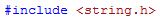 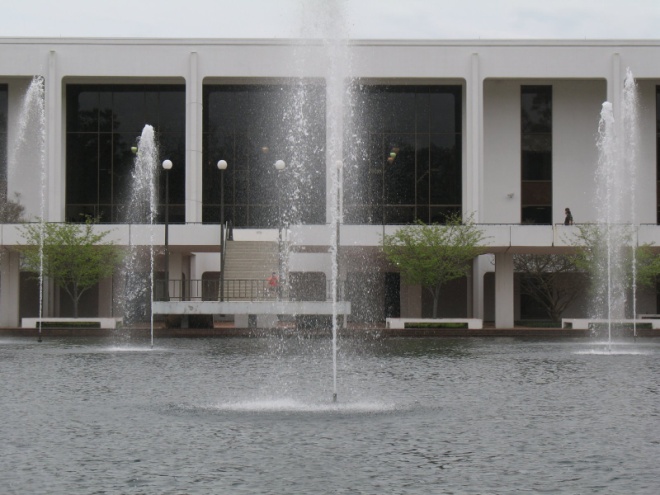 http://en.wikipedia.org/wiki/String.h
[Speaker Notes: We can do a lot with strings. For many of the tasks we may want to use the functions in the string library. You can do this by including string.h in your program. If you do web search on C string functions, you will find documentation on the included functions including the one at Wikipedia.]
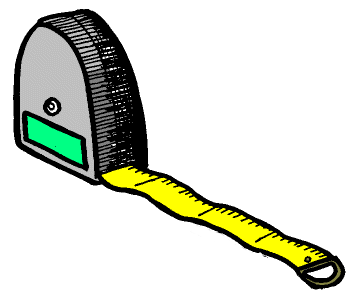 String Length: strlen
Often useful to know length of string   

     for(i = 0; cdata[i] != ‘\0’; i++)
	      ;
	OR:  
     i = (int)strlen(cdata);

strlen() returns number of characters
Does not include null
Return type is size_t so type cast may be required
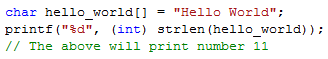 [Speaker Notes: We have written our own string length function but we don’t need it. The string library has the strlen function which when passed a string will return the number of characters in the string excluding the null character. The function returns a size_t data type so you may need to type cast depending on where it appears. The example shown here prints the length of a hello_world variable which is 11. Since the %d in the printf requires an int, an int type cast has been done on the results of strlen of hello_world.

size_t data type is an unsigned integer type – it is something that has been typedef’d in various library files.

What is typedef?
typedef allows the programmer to create new data type names, synonyms for a defined type.  

	typedef int Length;

makes Length a synonym for int, so then you can declare things like this:

	Length height, width;

Using typedef helps with portability issues as well.  Data types are machine-dependent. .  For example, an int on our system is 32 bits; on some systems, they are 64 bits.  If a data type is typedef’d, then only the typedefs need to be changed when the program is moved.]
= with strings
Strings are not like other variables, they are arrays
Cannot assign:

Must use string library function for assignment:     strcpy(destination, source)
NO checks for size – up to programmer!
‘Assign’ value of msg to “Hello”:


Or strncpy(destination, source, limit)
No ending null character if limit is reached
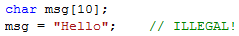 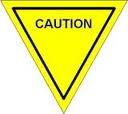 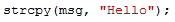 [Speaker Notes: Because strings are arrays, there are operations that we cannot do on string variables that we can on intrinsic data types. One thing that we cannot do is use the assignment operator to set a string variable to a string value. For this we can use the string library function strcpy, string copy. It has two arguments: the destination string and the source string. The source string will be copied to the destination string up to and including the null character. It is up to the programmer to make sure that the source string will fit in the destination string. There is no run time check.

If we want to place “Hello” in a string variable called msg we would strcpy(msg, “Hello”).
Or, could assign each individual character:   msg[0] = ’H’;
                                                                       msg[1] = ‘e’;     // etc.


There is another function called strncpy which has an additional argument, the limit on the number of characters to copy. It is safer but if the limit is reached, no null character is placed in the destination.]
== with strings
Cannot use operator == to compare
Must use strcmp() string library function to compare:     strcmp(string1, string2)
Returns zero int if string1 is equal to string 2
Returns <0 int if string1 is less than string2
Returns >0 int if string1 is greater than string2
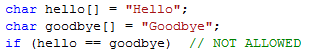 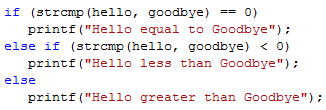 [Speaker Notes: You also cannot use the == comparison operator with strings. You can use strcmp, string compare. For arguments you specify the two strings you wish to compare and it returns an int. That int is zero if the two are equal, less than zero if the first is less than the second, and greater than zero if the first is greater than the second.

Third print statement will be printed (H comes after G in alphabet).

If we wanted to see how the two strings hello and goodbye compare, we could do it with this if-else structure. We would check for equal to zero, the strings are equal, and less than zero, hello is less than goodbye, leaving the condition where hello is greater than goodbye.]
String Concatenate: strcat
Appends one string onto end of another    strcat(destination, source)
Be careful when concatenating words
make sure it is big enough to hold both strings
msg1 is missing space after Hello
msg2 is correct
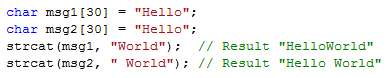 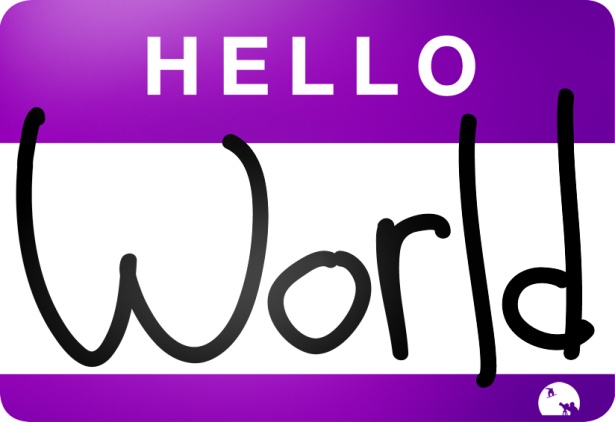 [Speaker Notes: When manipulating strings, it is common to want to add two strings together. This operation is called concatenation and the strcat function performs this operation. For arguments you first specify the string that you wish to add to and then the string you wish to add. In the example we have two string variables, msg1 and msg2, that both start off with a value of “Hello”. The third statement concatenates “World” onto msg1. After the operation, msg1 contains “HelloWorld” with no space between the words. When adding words together we need to be careful. You generally need to add at least one space between the words. The last strcat does this by starting the source string with a space.

NOTICE:  strings as parameters]
String & Character Input and Output
Watch input size of string
Must be large enough to hold entered string!
+ ‘\n’ perhaps
+ ‘\0’
C gives no warnings of input size issues!
Functions in stdio.h
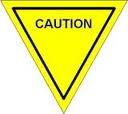 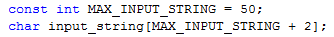 [Speaker Notes: When inputting a string, we have to use caution and make the string size is large enough to hold any potential input string including perhaps a new line character and a null character. C gives no warning about overrunning the boundaries of a string. Here we are defining a constant for the largest input string and then defining a string variable of that size plus two for the possible new line and null characters.

The string i/o functions we will look at are in stdio.h.

NOTICE:  const qualifier]
Character Input: getchar
Reads one character at a time from a text stream
    int getchar( )
Reads the next character from the standard input stream and returns its value
Return type is int!
Will convert if assigned to char


getchar could be used instead of what???
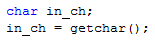 [Speaker Notes: The getchar function reads one character from standard input. It actually returns an int so you may need to type cast. However, the conversion will be done for you if you assign it to a char variable.

Can be used in place of scanf with “%c”]
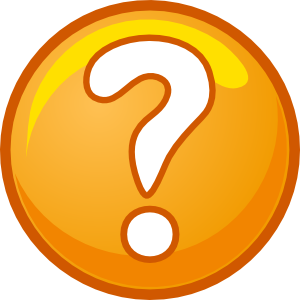 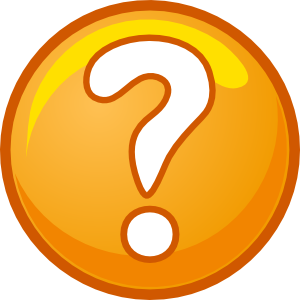 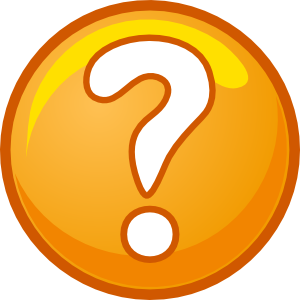 Character Output: %s and putchar
Format string placeholder for string: %s
putchar(): Writes one character at a time
    int putchar (int outChar)
Writes the parameter to standard output
If successful, returns the character written





putchar could be used instead of what????
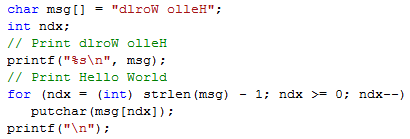 [Speaker Notes: You can output a string using the %s placeholder in a printf.

There is also a putchar function which will write one character at a time to standard output. The example defines a msg string variable with the value of Hello World in reverse. The first printf uses the %s to print out the string. Next is a loop which prints the string starting at the end using a putchar. This will print Hello World.

Can be used in place of printf with “%c”]
String Input: gets
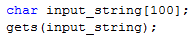 Reads in a line (terminated by a newline) from standard input
Converts newline to  ’\0’
If successful, returns the string and also places it in argument
Warning: Does not check length of input
gcc may produce warning message
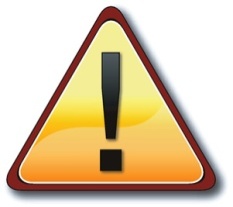 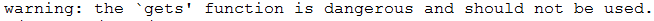 [Speaker Notes: The gets function inputs a line from stdin. It converts the newline character to a null character and places the string in the argument and also returns it as the return value. The gets function is dangerous because it does not check the length of the input and will overrun the string. On many machines the gcc compiler will produce a warning message if you use gets.]
String Input: fgets
Reads in characters from the specified file through ‘\n’ or until specified size is reached
If a newline character was read in and the size is not reached, it will puts newline ‘\n’ in the string 
Appends ‘\0’ at the end of the string
If successful, returns the string & places in argument
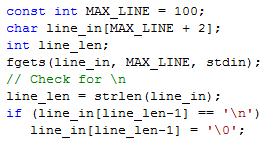 [Speaker Notes: The fgets function allows you to specify a size so it is safer than the gets. You also specify a file and for now we will just use stdin. It inputs characters through a new line character or until the specified size. If the new line character was read, it is placed in the string. If the limit is reached, it is not added. Lastly, the null character is added.

Depending on whether the limit was reached, you may or may not have a new line character before the null character. As shown here, you can check the last character and if it is the new line, replace it with a null character.]
String Output: puts
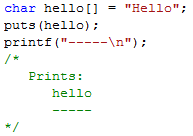 Takes a null-terminated string from memory and writes it to standard output
Writes ‘\n’ in place of ‘\0’
[Speaker Notes: The function puts (writes) a correctly formatted string to standard output. A new line character is written in place of the null character. This means that you will always get a new line character when using puts.]
String Output: fputs
Takes a null-terminated string from memory and writes it to the specified file 
Drops ‘\0’
Programmer's responsibility: Make sure the newline is present at the appropriate place(s)
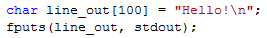 [Speaker Notes: On the other hand, fputs writes the string and drops the null character. That means that it is your responsibility to make sure a new line is written when needed. Like fgets, the last argument in fputs is a file and for now we will use stdout for standard output.]
Additional String Resources
https://www.tutorialspoint.com/c_standard_library/c_function_strlen.htm
https://www.tutorialspoint.com/c_standard_library/c_function_toupper.htm
https://www.tutorialspoint.com/c_standard_library/c_function_tolower.htm
http://www.c4learn.com/c-programming/c-arithmetic-operations-on-character/
http://www.cplusplus.com/reference/cstring/
28